Figure 1. We used the optical fractionator method to estimate neuron numbers in layers II–IV and V–VI in Nissl stained ...
Cereb Cortex, Volume 25, Issue 1, January 2015, Pages 147–160, https://doi.org/10.1093/cercor/bht214
The content of this slide may be subject to copyright: please see the slide notes for details.
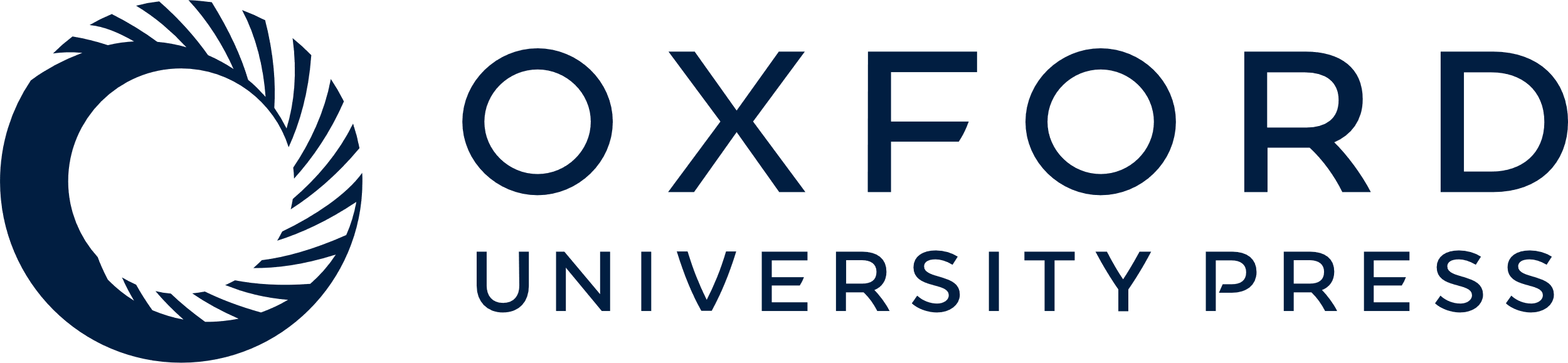 [Speaker Notes: Figure 1. We used the optical fractionator method to estimate neuron numbers in layers II–IV and V–VI in Nissl stained sections under a unit of cortical surface area in 3 rodent and 3 primate species. We systematically sampled sites along the rostro-caudal and medio-lateral axis of the isocortex. (A) A coronal section of a hamster Nissl-stained coronal section. The total surface area of the isocortex of the hamster was measured in each serial section and sites were systematically sampled along 20%, 40%, 60%, and 80% of the medio-lateral axis of the isocortical surface. (B) Evenly spaced sampled sites were selected orthogonal to the cortical surface area. (C) We reconstructed 3D digital models of the isocortex to correct for variations in the curvature of the isocortical surface. The 3D reconstruction of the hamster isocortex is shown here. Scale bar: 1 mm.


Unless provided in the caption above, the following copyright applies to the content of this slide: © The Author 2013. Published by Oxford University Press. All rights reserved. For Permissions, please e-mail: journals.permissions@oup.com]